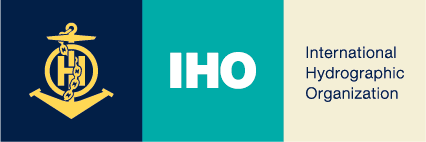 WWNWS Document Review Schedule
2024 through 2027
Valparaiso, Chile 2 - 6 September 2024
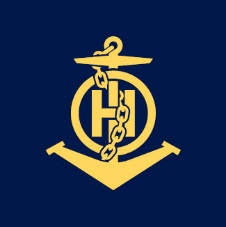 WWNWS/MSI DocumentS
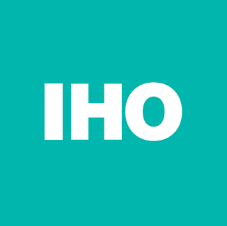 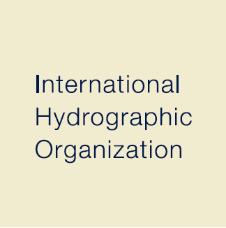 Resolution MSC.468(101) – Amendments to Promulgation of Maritime Safety Information (Resolution A.705(17), as amended)
Resolution MSC.469(101) – Amendments to World-wide Navigational Warning Service (Resolution A.706(17), as amended) 
MSC.1/Circ.1310/Rev.1 – Revised Joint IMO/IHO/WMO Manual on Maritime Safety Information
MSC.1/Circ.1403/Rev.1 – Amendments to the Revised NAVTEX Manual 
EGC Manual
MSC.1/Circ.1364/Rev.2 – International SafetyNET Services Manual 
MSC.1/Circ.1613 – Iridium Safetycast Service Manual 
MSC.1/Circ.#### – BDMSS Safety Link Manual
Resolution MSC.470(101) Amendments to IMO/WMO Worldwide Met-Ocean Information and Warning Service – Guidance Document (Resolution A.1051(27))
Valparaiso, Chile 2 - 6 September 2024
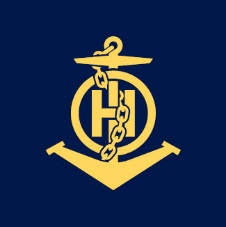 Document review Schedule
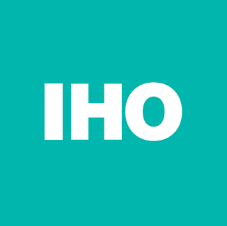 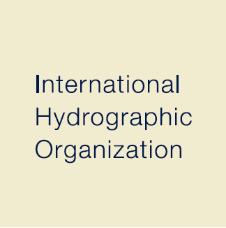 2024
2025
2026
2027
2028
Submit to NCSR14
Submit to MSC115
Daft NAVTEX Manual
Draft EGC Manual
Finalize MSI Manual
Finalize MSI Resolution
Finalize WWNWS Resolution
Finalize NAVTEX Manual
Finalize EGC Manual
Enter into force 1 January 2028
Valparaiso, Chile 2 - 6 September 2024
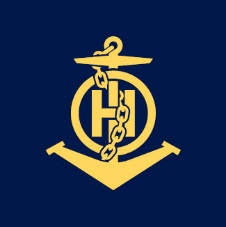 Document review Schedule
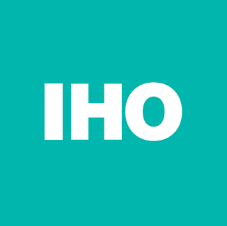 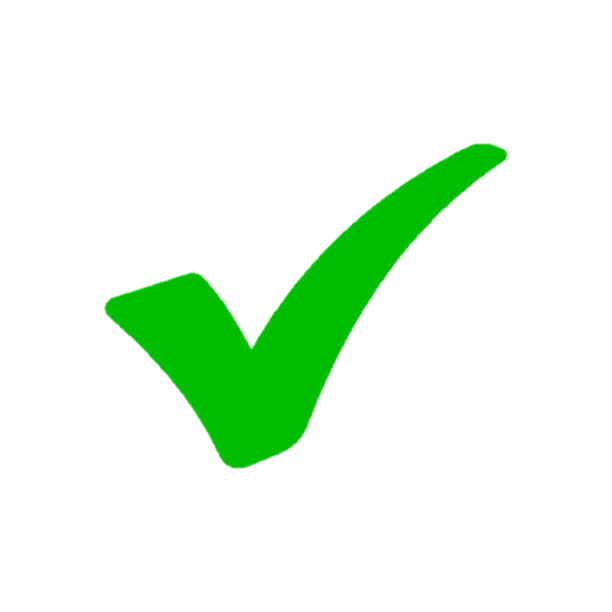 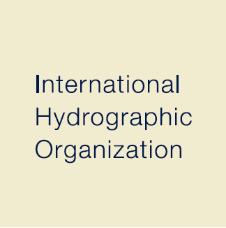 Valparaiso, Chile 2 - 6 September 2024
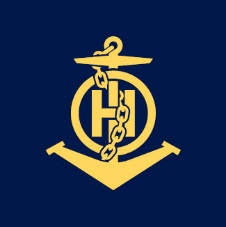 Document review Schedule
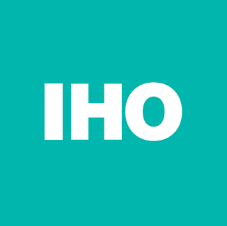 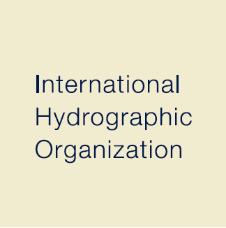 Valparaiso, Chile 2 - 6 September 2024
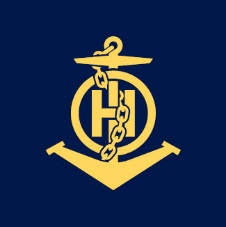 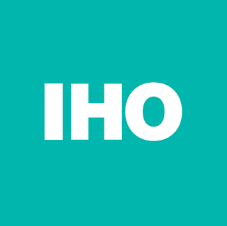 Document review Schedule
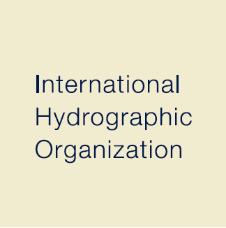 Valparaiso, Chile 2 - 6 September 2024
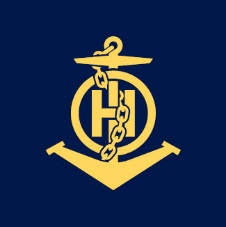 Document review Schedule
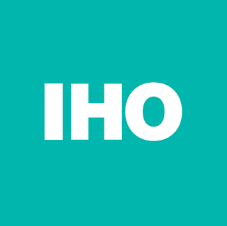 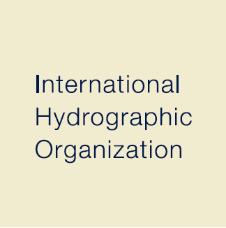 2024
2025
2026
2027
2028
Submit to NCSR14
Submit to MSC115
Daft NAVTEX Manual
Draft EGC Manual
Finalize MSI Manual
Finalize MSI Resolution
Finalize WWNWS Resolution
Finalize NAVTEX Manual
Finalize EGC Manual
Enter into force 1 January 2028
Valparaiso, Chile 2 - 6 September 2024
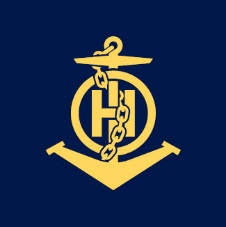 Requested action
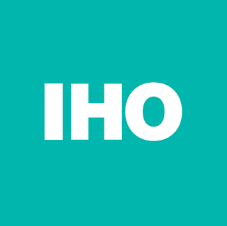 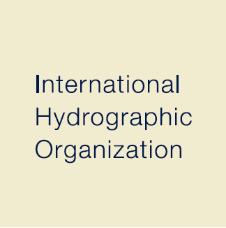 Approve the 2024-2027 WWNWS Document Review schedule
Valparaiso, Chile 2 - 6 September 2024